C# Communication
http://msdn.microsoft.com/en-us/library/system.net.sockets.tcplistener(v=vs.110).aspx
1
C# Communication
Target=> Chat Program
Chat Server
Chat Client
 
Microsoft .Net framework มี namespace 2 ตัวที่ใช้จัดการกับ Internet protocol ทำให้โปรแกรมของเราสามารถส่งข้อมูลหรือรับข้อมูลผ่าน Internet ได้ นั่นคือ
System.Net และ System.Net.Sockets
2
C# Socket programming
Socket  คือการเชื่อมต่อการสื่อสารระหว่างจุดสองจุด (เครื่องสองเครื่อง) แบบไปกลับได้ระหว่างโปรแกรมสองโปรแกรม (server กับ client) ภายในเครือข่ายเดียวกัน
Server Socket Program เป็นโปรแกรมที่รันบนเครื่องที่มี socket ที่ผูกกับ Port number บนเครื่องและรอ request ที่จะเข้ามาจาก client
Client Socket Program จะต้องรู้ว่า IP Address ของเครื่องที่ server socket program ทำงานอยู่ และ port ที่เครื่องนั้นรอฟัง request ด้วย
3
เมื่อมีการสร้างการเชื่อมต่อระหว่าง server และ client ก็จะส่งข้อมูลผ่านทาง socket
Request (IP server, port)
Server
Client
4
response
ชนิดของการเชื่อมต่อ
ในการเขียน Socket Programming ใน C# นั้นมี Protocol ในการเชื่อมต่อนั้นมี 2 ชนิด
TCP/IP
UDP/IP

ต่อไปเราจะมาลองทำเขียน socket programming โดยใช้ TCP/IP
5
Server Socket Program
จะใช้ C# เขียนแบบ Console 
Server จะรอ request จาก Client 
เมื่อ Server ได้รับ request จาก client, Server จะส่ง response ไปยัง Client
6
Client Socket Program
จะใช้ C# Windows Form
เมื่อ Client ทำงาน
มันจะสร้างการเชื่อมต่อไปยัง Server program 
ส่ง request ไปยัง Server 
รับ response จาก Server
7
Server Socket Program
กำหนดว่าเราจะใช้ port หมายเลข 13000 สำหรับ server socket
เราจะสร้าง instance ของ class TcpListener และสั่งให้ทำงาน

// Set the TcpListener on port 13000.
Int32 port = 13000; 
IPAddress localAddr = IPAddress.Parse("127.0.0.1");
TcpListener server=null; 
server = new TcpListener(localAddr, port);
//Start listening for client request
server.Start();
8
การอ่านเขียนข้อมูล
ขั้นต่อไป เราต้องรอรับ request เรื่อยๆ เราจะสร้าง infinite loop สำหรับจัดการ request
 
เมื่อ server socket ได้รับ request จาก client ข้อมูลนั้นเราจะอ่านและเขียนด้วย NetworkStream
9
using System; 
using System.IO; 
using System.Net; 
using System.Net.Sockets; 
using System.Text;
10
class MyTcpListener { 	public static void Main() { 
	TcpListener server=null; 
	try { // Set the TcpListener on port 13000. 
		Int32 port = 13000; 
		IPAddress localAddr = IPAddress.Parse("127.0.0.1"); 
		// TcpListener server = new TcpListener(port); 
		server = new TcpListener(localAddr, port); 
		// Start listening for client requests. 
		server.Start(); 
		// Buffer for reading data 
		Byte[] bytes = new Byte[256]; 
		String data = null;
11
// Enter the listening loop.  
while(true) { Console.Write("Waiting for a connection... "); 
	// Perform a blocking call to accept requests.  
	TcpClient client = server.AcceptTcpClient(); 	
  Console.WriteLine("Connected!"); 
	data = null; 
	// Get a stream object for reading and writing 
	NetworkStream stream = client.GetStream(); 
	int i; 
	// Loop to receive all the data sent by the client.  
	while((i = stream.Read(bytes, 0, bytes.Length))!=0) { 
	// Translate data bytes to a ASCII string. 
		data = System.Text.Encoding.ASCII.GetString(bytes, 0, i); 		
		Console.WriteLine("Received: {0}", data); 
		// Process the data sent by the client. 
		data = data.ToUpper(); 
		byte[] msg = System.Text.Encoding.ASCII.GetBytes(data); 
		// Send back a response. 
		stream.Write(msg, 0, msg.Length); 
		Console.WriteLine("Sent: {0}", data); 
	}
12
// Shutdown and end connection 
	client.Close(); 
}
} catch(SocketException e) {
	 Console.WriteLine("SocketException: {0}", e); 
} finally { 
// Stop listening for new clients. 
	server.Stop(); 
} 
Console.WriteLine("\nHit enter to continue..."); Console.Read(); 
} 
}
13
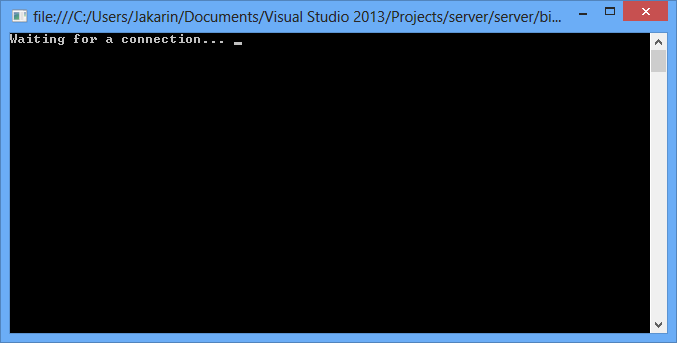 14
Client Socket Program
ใช้ window form
Client จะเชื่อมต่อที่ port 13000 ของ server ที่มี IP 127.0.0.1 (เครื่องตัวเราเอง)
Int32 port = 13000; 
TcpClient client = new TcpClient(server, port);
15
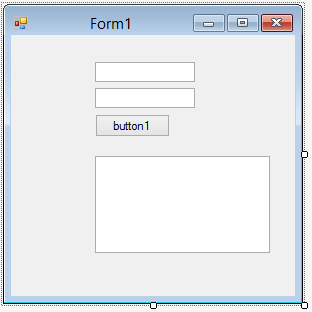 using System;
using System.IO;
using System.Net;
using System.Net.Sockets;
using System.Text;
using System.Windows.Forms;
16
public partial class Form1 : Form
    {
        public Form1()
        {
            InitializeComponent();
        }
        private void button1_Click(object sender, EventArgs e)
        {
            String server = textBox1.Text;
            String message = textBox2.Text;
            try
            {                 // Create a TcpClient. 
                 // Note, for this client to work you need to have a TcpServer  
                 // connected to the same address as specified by the server, port 
                 // combination.
                Int32 port = 13000;
                TcpClient client = new TcpClient(server, port);
                 // Translate the passed message into ASCII and store it as a Byte array.
                Byte[] data = System.Text.Encoding.ASCII.GetBytes(message);
17
// Get a client stream for reading and writing. 
                NetworkStream stream = client.GetStream();
                // Send the message to the connected TcpServer. 
                stream.Write(data, 0, data.Length);
                Console.WriteLine("Sent: {0}", message);
                // Receive the TcpServer.response. 
                // Buffer to store the response bytes.
                data = new Byte[256];
                // String to store the response ASCII representation.
                String responseData = String.Empty;
                // Read the first batch of the TcpServer response bytes.
                Int32 bytes = stream.Read(data, 0, data.Length);
                responseData = 	System.Text.Encoding.ASCII.GetString(data, 0, bytes);
                textBox3.Text = textBox3.Text + responseData;
                Console.WriteLine("Received: {0}", responseData);
                // Close everything.
                stream.Close();
                client.Close();
            }
18
catch (ArgumentNullException ex)
            {
                Console.WriteLine("ArgumentNullException: {0}", ex);
            }
            catch (SocketException ex)
            {
                Console.WriteLine("SocketException: {0}", ex);
            }

            Console.WriteLine("\n Press Enter to continue...");
            Console.Read();
        }
    }
19
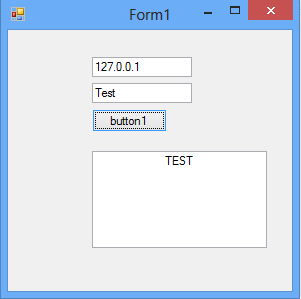 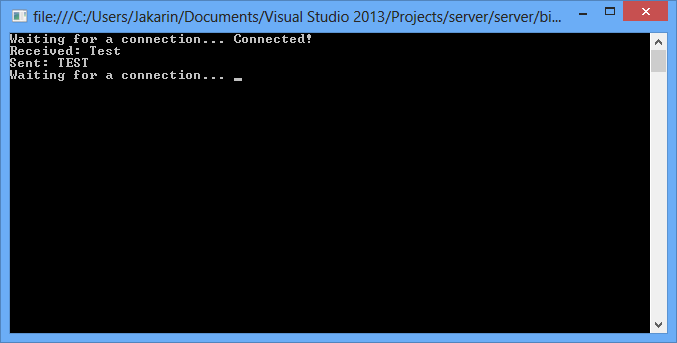 20